Literatura pro děti I
Mgr. Jana Havlová
jana-havlova@volny.cz
PhDr. Veronika Laufková, Ph.D.
Práce s knihou III
PRÁCE S USTÁLENÝMI PRVKY  I (craft and structure; conventions)
Ustálené prvky: určité očekávatelné opakování; potvrzují čtenářovi jeho čtenářskou zkušenost – pomáhají mu orientovat se, udržují souvislost mezi tím, co už zná, a tím novým, s čím se v četbě setkává;  (Kateřina Šafránková, 2015).
Ustálenost se projevuje na různých úrovních: u slov, vět, odstavců, v uspořádání textu, v celkové kompozici, na úrovni vypravěčské perspektivy, ale i ve vizuálních prvcích – ilustracích, grafickém zpracování, typu použitého písma atd.

Pro MŠ je stěžejní uspořádání textu a vizuální prvky
Ustálené prvky
Očekávatelné opakování – jazykové prostředky, pasáže vracející se
Názvy kapitol, oslovení adresáta apod.
Funkce: potvrzují čtenářovi čtenářskou zkušenost, pomáhají mu se v textu orientovat
Čemu pomáhají: slouží rychlejší orientaci v textu; snáze najdeme hlavní nebo nosnou myšlenku; odlišíme důležité informace od podrobností
Hádanka
Jdou, jdou, jdou,
Jedna za druhou
Kolem našich dveří,
Mají bílé peří.
Jdou, jdou, jdou,
V řadě za sebou.
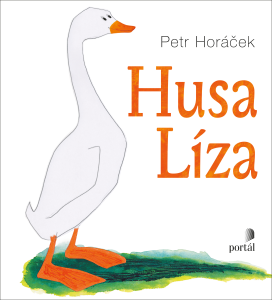 Husa bydlela se svými kamarádkami husami a jednoho dne si pomyslela, že by chtěla být jiná než ostatní. Proč chtěla být asi jiná?
Vypravila se na cestu, na které potkala spousty zvířat. Která zvířata mohla potkat?
Husa Líza / Silly Suzy Goose
https://www.youtube.com/watch?v=QREqyq_ZRwY

2006, Walker Books
Do čj přeložila Marie Těthalová, vydal Portál
Kniha přeložena dosud do 11 jazyků (včetně korejštiny. perštiny a thajštiny)
Husa Líza
Třífázový model procesu učení
E – ?
U - ?
R – ?